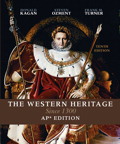 Chapter 12: The Age of Religious Wars Pg# 351-378
The Western Heritage Since 1300
Key Topics:
The War between Calvinists & Catholics in France
The Spanish occupation of the Netherlands(Holland)
The struggle for supremacy between England and Spain
The devastation of central 
Europe during the 
Thirty Years’ War
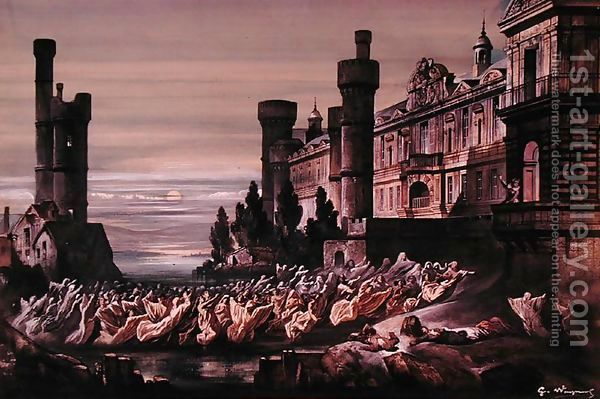 Chapter Outline:
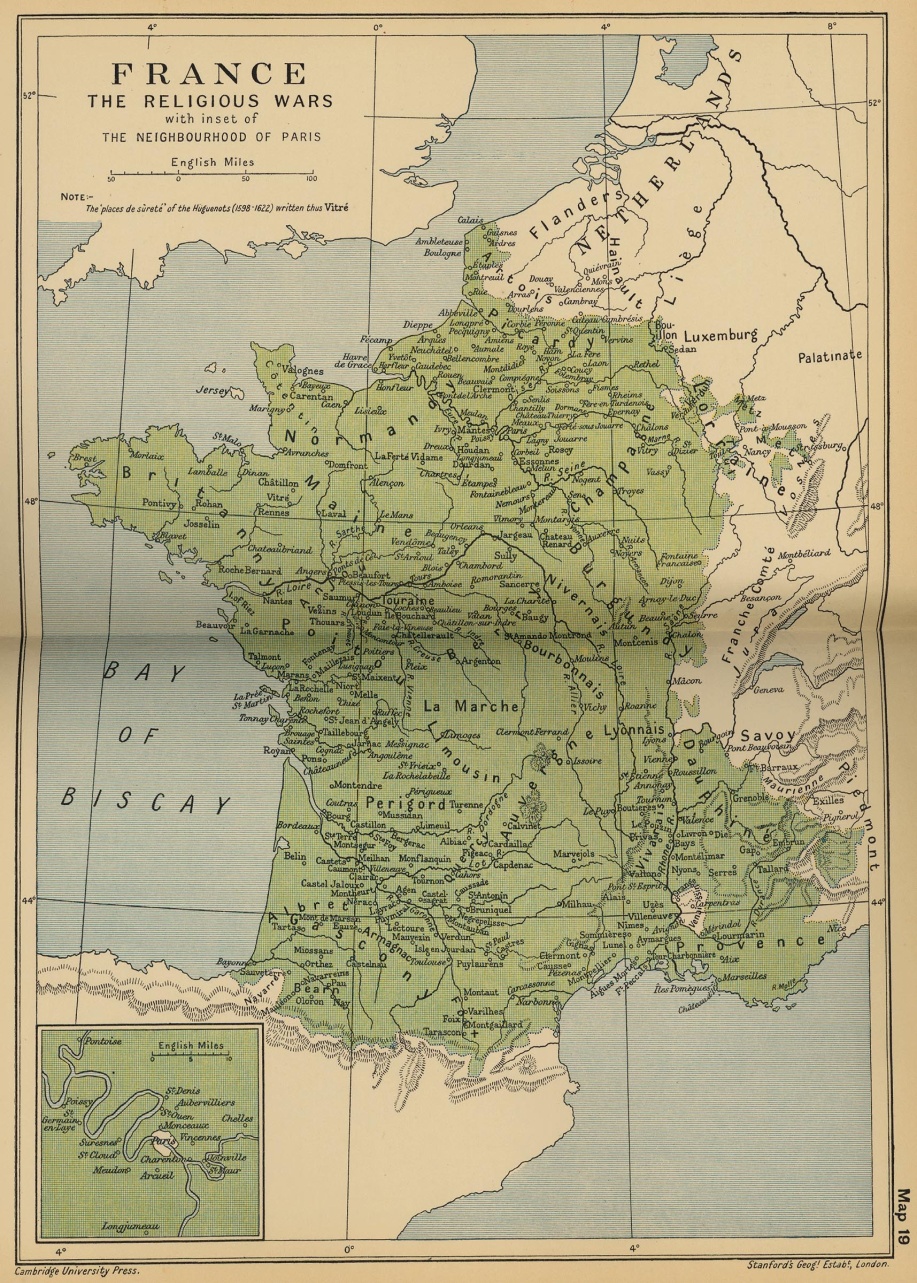 Renewed Religious Struggle
The French Wars of Religion (1562-1598)
Imperial Spain and Philip II (1556-1598)
England and Spain (1553-1603)
The Thirty Years’ War (1618-1648)
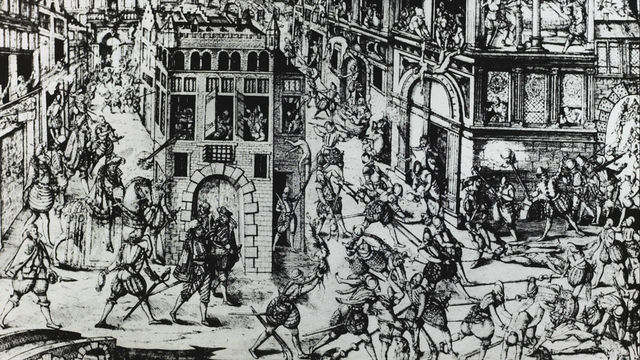 Europe
Vocabulary:
Presbyters
skepticism
relativism
Thirty Years’ War
Huguenots
Habsburg
colloquy
synod
Edict of Nantes
Fuggers
escorial
regicide
semi-autonomous
hierarchical
secular principalities
Imperial Diet
Treaty of Westphalia
baroque
congregationalist
Counter-Reformation
politique
Presbyterians
Thirty-Nine Articles (1563)
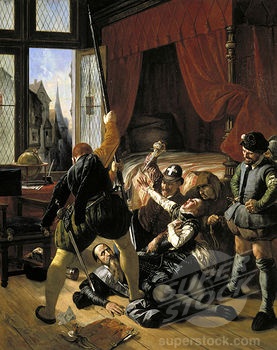 Renewed Religious STruggle
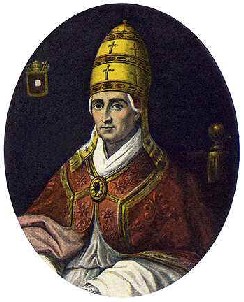 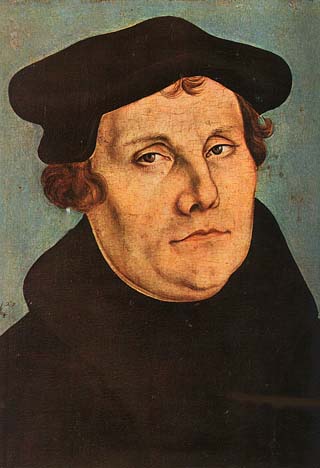 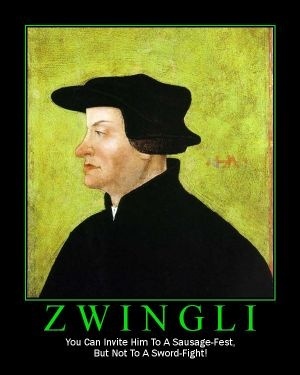 Roman Catholic Church
                vs
 Protestantism
Map of Europe: 16th & 17th Century
St. Bartholomews Day Massacre
https://www.youtube.com/watch?v=vwjAb9T6qIs
The French Wars of Religion
Catholicism vs Protestantism in France
1. French Protestants known as 
    Huguenots, derived from Besancon
    Hugues, leader of Geneva’s political
    revolt against House of Savoy in the 
    1520’s
2. Anti-Protestant feelings throughout 
    France common, persecution as well.
3. 1540, Edict of Fontainbleau subjected
     French Protestants to Inquisition
     a. Catholic imprisonment/torture to 
       recant Protestant beliefs
4. French monarchs including Henry II
    (1547-1559), enacted laws against
     Protestant worship/public gatherings
5. Henry II’s death due to accident, son
    took over only to die a year later, 
    opened rule for other families of France
Henry II of France
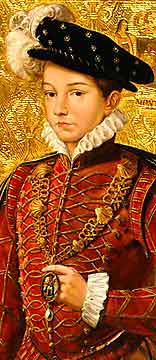 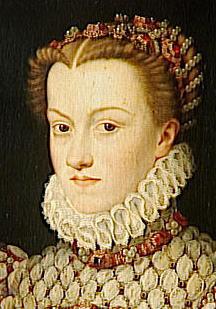 Francis II
Catherine de Medici
The French Wars of Religion
Home of Henry II of France & Catherine de Medici
The French Wars of Religion
6. Three families vied for control of France:
    a. Bourbons (south & west)
    b. Montmorency-Chatillons (center)
    c. Guises (east)
7. Guise family controlled Francis II, the 
    son of Henry II, as two brothers Cardinals in 
    Church, one Henry’s top general, also related 
    to Mary, Queen of Scots, widow of Francis II, 
    son of Henry, all known as reactionary militant
    Catholics
8. aBourbon & bMontmorency-Chatillon families 
    formed ties with Huguenonts
    a. Bourbon prince Louis I, Prince of Conde
    b. Admiral Gaspard de Coligny 
    c. both political leaders of French Protestant
        resistance
Admiral Gaspard de Coligny
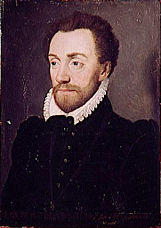 Louis I, Prince of Conde
Appeal of Calvinism
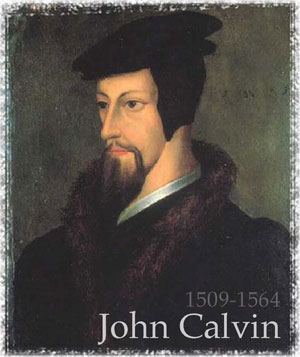 1. Huguenots (Protestants) a minority religion
    in France
    a. 1561, 2,000 Huguenot congregations
         in France
     b. only a majority in two regions of France-
          Dauphine & Languedoc
     c. 2/5’s French aristocracy Huguenot
2. Calvin justified & encouraged resistance of 
    Huguenots against Catholic rule in France, 
    made Protestant religion viable in France
Catherine de Medici & the Guises
1. Catherine became regent to Francis II
as Francis too young to rule independently
2. Attempts to reconcile Catholic vs 
    Protestant issues failed, goal to preserve
    monarchy
3. 1562, issued January Edict, which granted
     Protestants right to worship publicaly 
     outside towns-though to worship inside 
     while in towns and hold synods(mtg of 
     Protestant churches)
4. Duke of Guise surprised Protestant 
    congregation at Vassy (Champaigne) and
     killed several worshippers
5. Beginning of French Wars of Religion
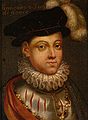 Francis II
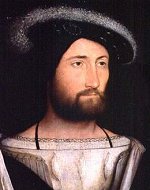 Catherine de Medici
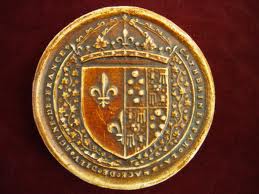 Duke of Guise
Catherine de Medicis
https://www.youtube.com/watch?v=zjKBax-tu-M
The Peace of Saint-Germaine –en-Laye
Series of Wars:
       a. April 1562-March 1563
           Duke of Guise assassinated
       b. 1567-1568
       c.  September 1568-August 1570
            Louis I, Prince of Conde killed
            Huguenot leadership passed to
            Coligny
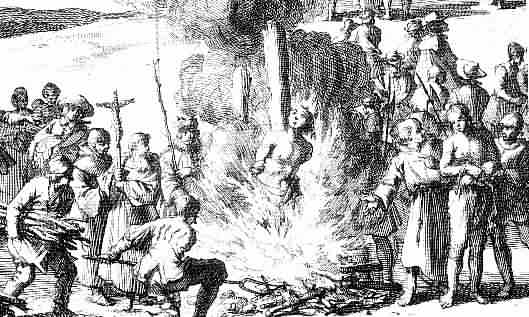 The Peace of Saint-Germaine –en-Laye
2. Peace of Saint-Germaine, 1570
    French crown recognized Huguenot political &  
    military power
    a. Huguenots granted religious freedom, right  
        to fortify their own cities
3. Political intrigue as Catherine, a Catholic, sought  
    to balance power between Huguenots & 
    Bourbons
     a. she wanted to prevent Huguenot support for 
         Dutch Protestants, including military assistance
         because Spain controlled the Netherlands,
         which would have meant war between France
          and Spain, and France was weaker.
Queen Catherine de Medici
St. Bartholowmew’s Day Massacre
https://www.youtube.com/watch?v=yTC_s_YWIFI
Saint Bartholomew’s Day Massacre
1. Catherine part of plot to kill Admiral 
    Gaspard de Coligny as he was shot by assassin.
    a. convinced Charles, Holy Roman Emperor that Huguenot plot to take over France, inspired by Coligny, and to execute all Huguenot leaders
2. August 24, 1572, Coligny & 3,000
    others butchered in Paris
    a. 20,000 killed overall in France by French Catholics
    b. Pope Gregory XIII & Philip of Spain greeted news with celebrations
     c. Philip happy as prevented France from interfering with Netherlands Protestants
     d. St. Bartholomew’s Day massacre became symbol of Catholic oppression over Protestants, world-wide
Protestant Resistance Theory
1. Protestant theory of active resistance 
    against oppression
    a. Luther only approved active resistance
        after Diet of Augsburg, 1530
    b. 1550, Lutherans published paper 
         defending right of lower authorities to
         oppose Emperor’s order that all 
         Lutherans return to Catholic fold
    c. Calvin taught that lower magistrates had
         right to oppose tyrannical higher
         authority
     d. John Knox, who suffered defeat at the hands of Mary, Queen of Scots, (Catholic) wrote First Blast of Trumpet against the Terrible Regiment of Women (1558), declared removal of heathen tyrant was 
        permissible & Christian duty
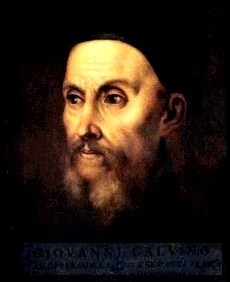 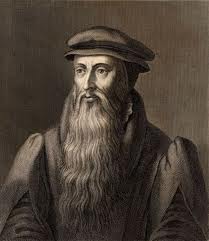 Protestant Resistance Theory
2. Francios Hotman wrote Franco-Gallia, 1573, 
    based on theory that French Estates General 
    held higher power than French Kings 
3. Theodore Beza wrote On the Right of 
     Magistrates over Their Subjects, (1574), 
     justified correction and even overthrow of
     tyrannical rulers by lower authorities
4. Philippe du Plessis Morney wrote Defense
    of Liberty against Tyrants, (1579), admonished
    princes, nobles, magistrates beneath king as
    guardians of the rights of the body politic, 
    to take up arms against tyranny in other lands
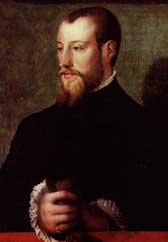 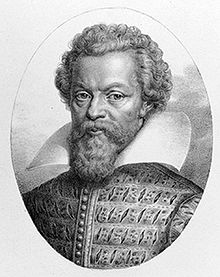 The Rise to Power of Henry of Navarre
1. Henry III of France (1574-1589), attempted
    to steer middle course between Huguenots &
    a radical Catholic League, formed in 1576 by
    Henry of Guise
    a. Henry  received support from moderate
        Catholics & Huguenots who felt survival
        of France greater than religious civil war,
        this politique was prepared to offer 
        compromise between religions
2. Peace of Beaulieu, May 1576, granted
    Huguenots almost complete religious freedom
3. Peace would not last as Catholic League
    forced Henry to return to quest for absolute
    religious unity in France
    a. Henry removed Peace of Beaulieu, October
        1577, again limited Huguenot worship
4. Religious war once again between Catholics &
    Huguenots
Henry III of France
The Rise to Power of Henry of Navarre
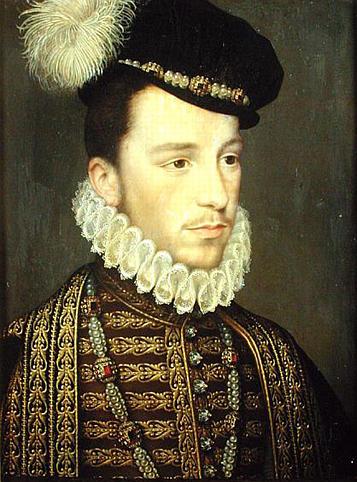 5. “Day of the Barricades”, Henry’s attempt to route Catholic 
    League failed, Henry fled Paris, reduced to fighting with 
    guerrilla tactics against stronger opponent
     a. Had Duke & Cardinal of Guise assassinated upon hearing of 
         English victory over Spanish Armada in 1588
     b. Another Guise led Catholic League against Huguenots, another massacre similar to earlier St. Bart’s massacre
      c. Henry struck alliance with Henry of Navarre, Protestant
6. Henry III killed by Catholic Dominican Friar after which meant
    Henry of Navarre became Henry IV(1589-1610)
7. Spanish troops were sent to support French Catholic League as 
    Spain and Pope did not want Protestant France
     a. Henry IV, popular with the troops, tired of religious fighting,
         focused on political peace over religious unity
8. July 25, 1593, publically abandoned Protestant faith, embraced
    traditional & majority religion of France “Paris is worth a mass”,
    as felt religious tolerance best way to achieve peace
     a. Protestants horrified, Pope Clement VIII skeptical, though 
         French sided with Henry IV. 
     b. Catholic League disbanded, 1596, Wars of Religion over
Henry III of France
Henry of Navarre(Henry IV)